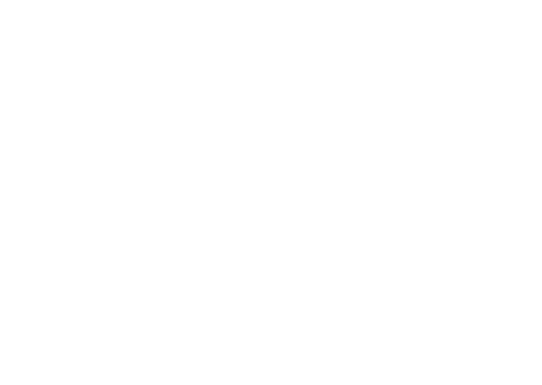 Universitetet i Bergen
[Speaker Notes: Presentasjonen er sist oppdatert juni 2025]
VISJON
UiB skal vere blant Europas fremste universitet, internasjonalt kjent for høg kvalitet i forsking og utdanning. 

Som samfunnsinstitusjon skal vi bidra til ei berekraftig og demokratisk utvikling og vere ein attraktiv og inkluderande studie- og arbeidsstad.
Kunnskap som formar samfunnet
UNIVERSITETET I BERGEN
Etablert i 1946, med røter tilbake til 1825
Internasjonalt forskingsuniversitet 
Stor fagleg breidd
Akademisk fridom og europeiske universitetsideal
Klassisk kulturberande kunnskapsinstitusjon
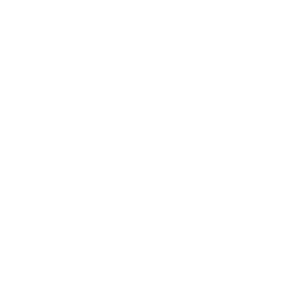 BYUNIVERSITETET
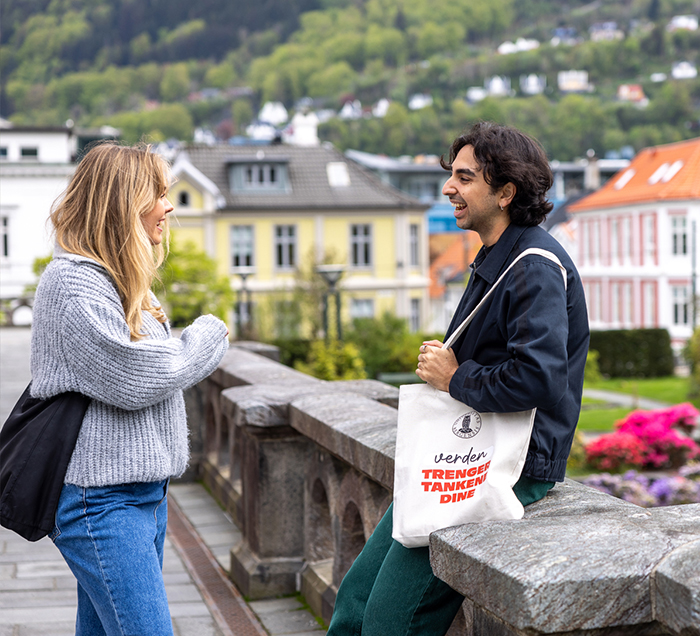 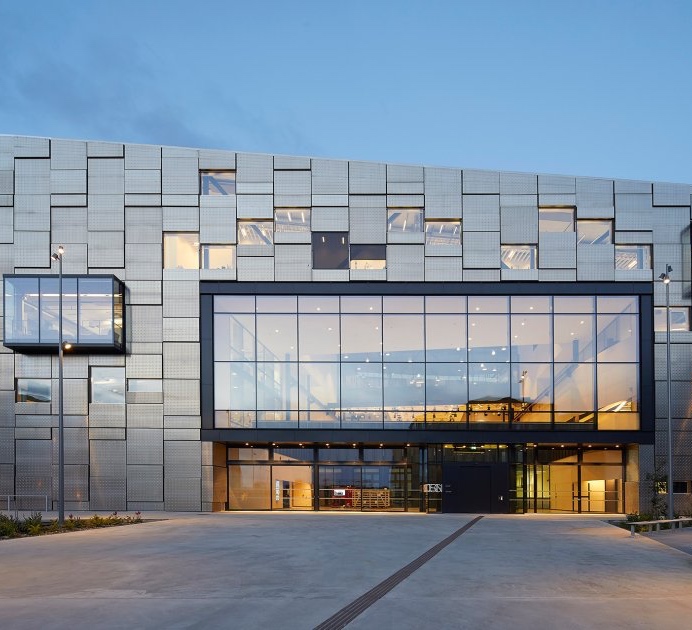 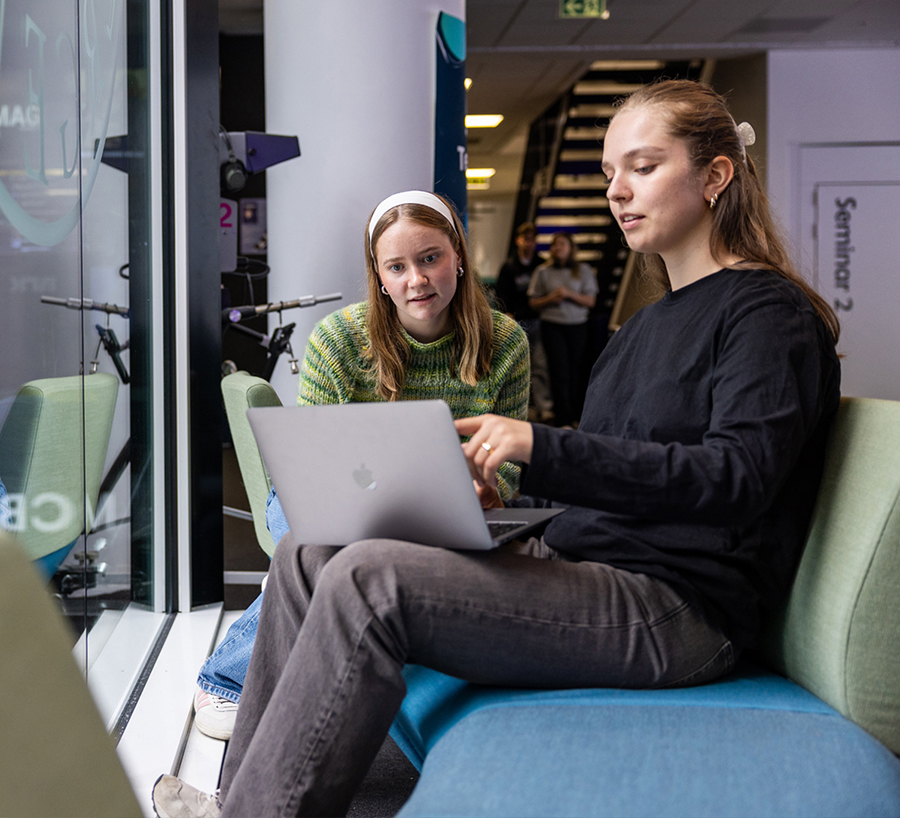 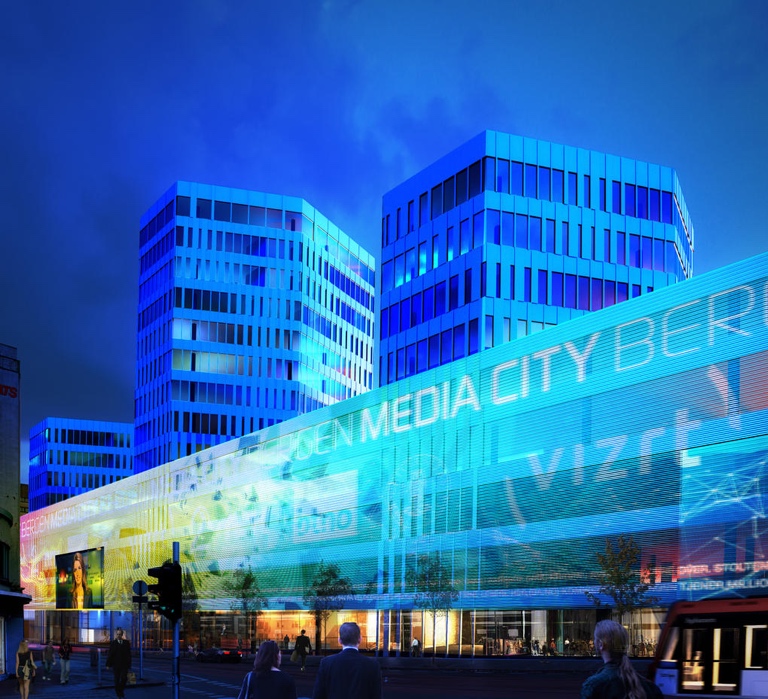 Lokalisert i sentrum
90 bygningar400 000 m²
Læringsareal og infrastruktur
Klynger for samhandling og innovasjon
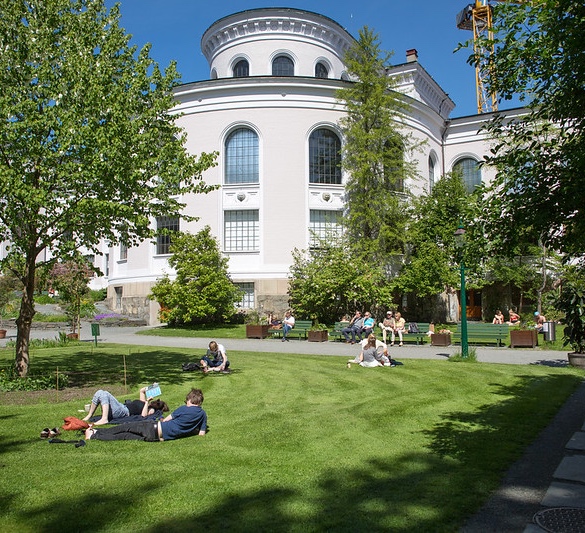 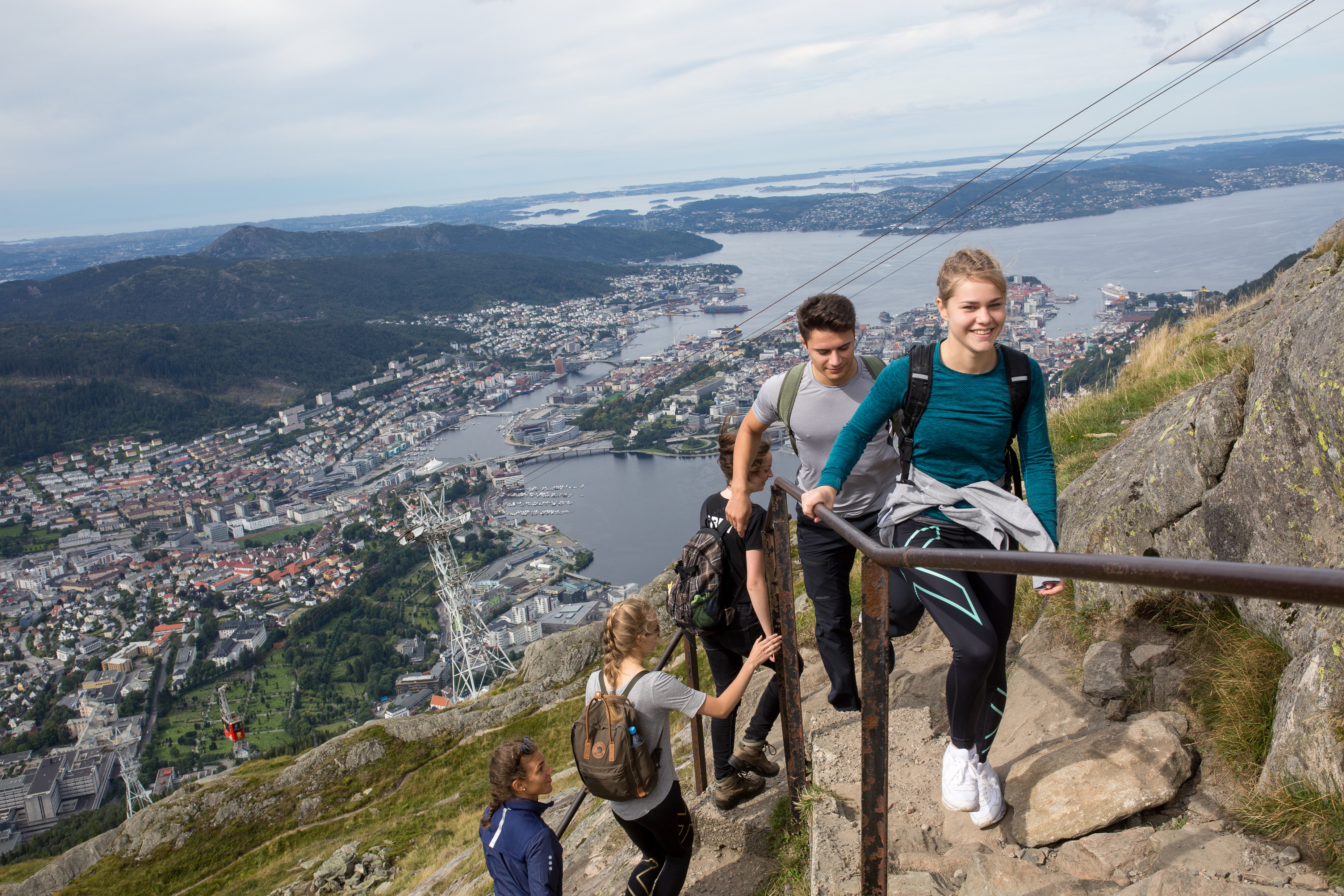 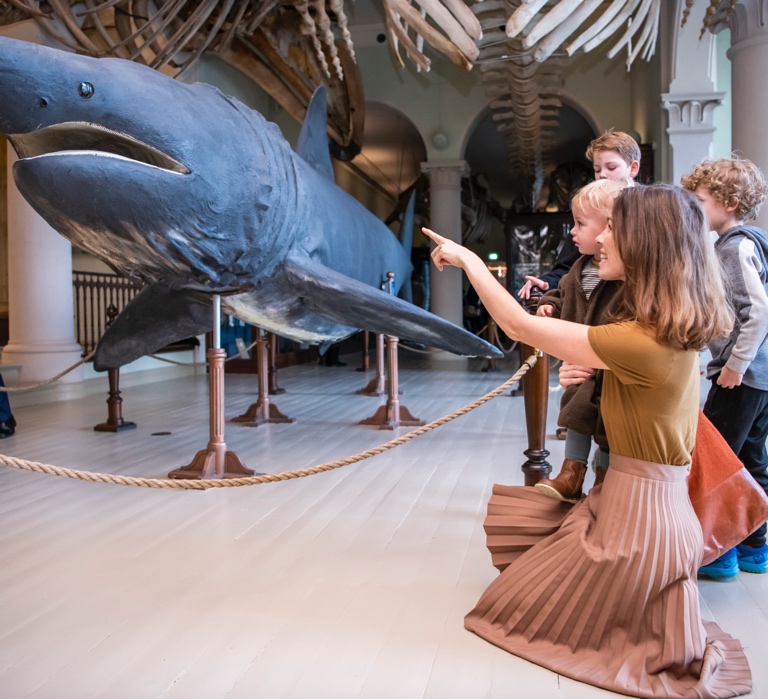 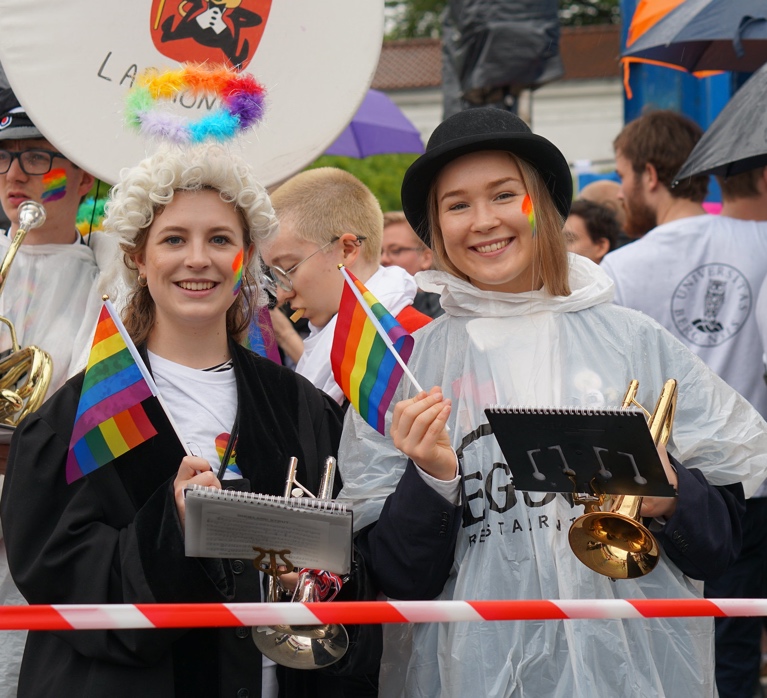 Universitetshagen og grøntareal
Norges mest populære studieby utenom Oslo
Samfunnsdialog og formidling
Eit levande universitetssamfunn
NØKKELTAL
20 451
4 147
studentar
årsverk (60 % vitskaplege)
6 042
1 344
millionar kroner i totale inntekter
bidrags- og oppdragsinntekter (BOA)
ORGANISASJONSKART
Universitetsstyret
Rektor
Universitetsdirektør
Administrasjon
Det samfunns-vitskaplege fakultet
Universitets-museet
Det juridiske fakultet
Det medisinske fakultet
Universitets-biblioteket
Fakultet for kunst, musikk og design
Fakultet for naturvitskap og teknologi
Det psykologiske fakultet
Det humanistiske fakultet
Institutt
Institutt
Institutt
Institutt
Institutt
Institutt
SJU FAKULTET OG UNIVERSITETSMUSEET
Fakultet for kunst, musikk og design
Det humanistiske fakultet
Det juridiske fakultet
Det medisinske fakultet
Fakultet for naturvitskap og teknologi 
Det psykologiske fakultet
Det samfunnsvitskaplege fakultet
Universitetsmuseet i Bergen
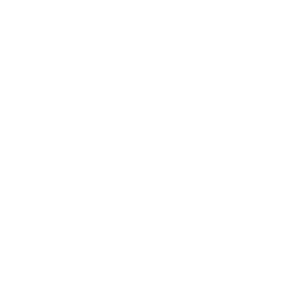 FAKULTET FOR KUNST, MUSIKK OG DESIGN
3 institutt
Kunstakademiet – Institutt for samtidskunst
Griegakademiet - Institutt for musikk
Institutt for design
700 studentar
10 studieprogram
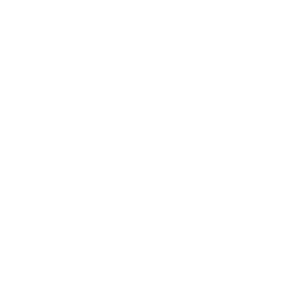 DET HUMANISTISKE FAKULTET
4 institutt og to senter
Institutt for framandspråk
Institutt for filosofi og førstesemesterstudier          
Institutt for arkeologi, historie, kultur- og religionsvitenskap
Institutt for lingvistiske, litterære og estetiske studier
Senter for kvinne- og kjønnsforsking
Senter for vitskapsteori
3 800 studentar
2 Senter for framifrå forsking (SFF)
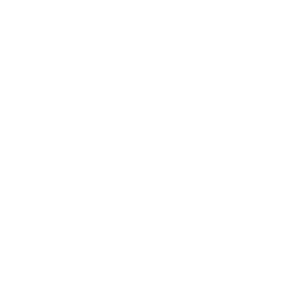 DET JURIDISKE FAKULTET
Eit av Norges mest populære studium
2 400 studentar
3 senter: 
Dragefjellet lærings- og formidlingssenter (DLF) implementerer og koordinerer digital teknologi som læringsressurs ved Det juridiske fakultet
The Centre on the Europeanization of Norwegian Law (CENTENOL) 
Bergen Center for Competition Law and Ecomics (BECCLE), eit samarbeidssenter mellom NHH og UiB
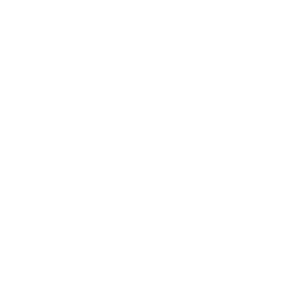 DET MEDISINSKE FAKULTET
5 institutt
Institutt for biomedisin
Klinisk instiutt 1 og Klinisk institutt 2
Institutt for klinisk odontologi
Institutt for global helse og samfunnsmedisin
2 300 studentar
2 Senter for framifrå forsking
2 K.G. Jebsen Centres for Medical Research
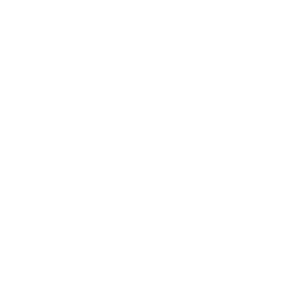 FAKULTET FOR NATURVITSKAP OG TEKNOLOGI
7 institutt
Institutt for biovitskap
Kjemisk institutt
Institutt for geovitskap
Institutt for informatikk
Matematisk institutt
Institutt for fysikk og teknologi
Geofysisk institutt
3 800 studentar
Verdsleiande forskingsmiljø innan havforsking
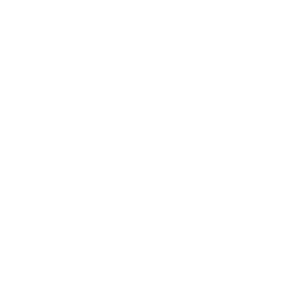 DET PSYKOLOGISKE FAKULTET
5 institutt og 3 senter
Institutt for samfunnspsykologi
Institutt for helse, miljø og likeverd (HEMIL)
Institutt for pedagogikk
Institutt for klinisk psykologi
Institutt for biologisk og medisinsk psykologi
Senter for krisepsykologi
SLATE: Centre for the Science of Learning & Technology
Nasjonalt kompetansesenter for spillforskning (SPILLFORSK)
2 600 studentar
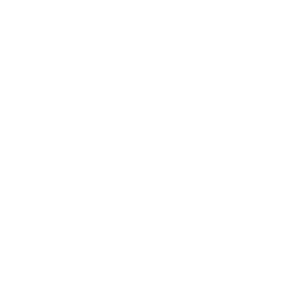 DET SAMFUNNSVITSKAPLEGE FAKULTET
7 institutt
Institutt for politikk og forvaltning
Institutt for samanliknande politikk
Sosiologisk institutt
Institutt for informasjons- og medievitskap
Institutt for økonomi
Institutt for geografi
Institutt for sosialantropologi
4 800 studentar
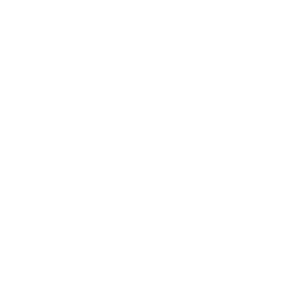 UNIVERSITETSMUSEET
Feirar 200-årsjubileum i 2025
Ei av dei største museumssamlingane i Norge
Universitetshagane
Naturhistoriske samlingar
To millionar eksemplar av dyr, sopp, plantar og mineral, samt levande samlingar i Universitetshagane 
Kulturhistoriske samlingar (stengt for rehabilitering)
TEMATISKE SATSINGSOMRÅDE
Hav
Klima- og energiomstilling
Globale samfunnsutfordringar
Framifrå forsking
Utdanning
Tverrfagleg samarbeid
Formidling av forsking og innovasjon
SEKS KUNNSKAPSKLYNGER
Alrek Helseklynge
Marin klynge
Klimaklynge
Energi- og teknologiklynge
Middelalderklynge
Media City Bergen
Forsking på høgt internasjonalt nivå
FORSKING PÅ HØGT INTERNASJONALT NIVÅ
Forskinga ved UiB femner vidt, og bidrar til grunnleggande forståing og til å løyse framtidige utfordringar
Mandatet vårt er å ivareta ei stor fagleg breidd i forskinga, som omfattar vitskaplege og kunstnarlege metodar
Vi vernar om forsking som er uavhengig og nysgjerrigheitsdriven, og om verdsetting av kunnskapen sin eigenverdi
Høg kvalitet, fagleg integritet og langtidsperspektiv pregar UiB sine forskingsmiljø, og ei rekke av dei er internasjonalt leiande
Forskingsetikk og vitskapen sin integritet er sentrale verdiar for virket vårt
UiB skal flytte kunnskapsgrensene og bidra til ei berekraftig og demokratisk framtid gjennom sterk forsking i og på tvers av disiplinane over ei stor fagleg breidd.
BIDRAGS- OG OPPDRAGSINNTEKTER
1.34 mrd.
570 mill.
Totale bidrags- og oppdragsinntekter
Forskingsrådet
209 mill.
565 mill.
EU
Andre
TAL PÅ STIPEND FRÅ DET EUROPEISKE FORSKINGSRÅDET (ERC)
51 UiB-forskarar har fått midlar til 57 stipend frå ERC sidan 2007
[Speaker Notes: Synergy Grants: 5
Starting Grants: 18
Proof of Concept Grants: 2
Consolidator Grants: 21
Advanced Grants: 11
Totalt: 51]
TAL PÅ STIPEND FRÅ DET EUROPEISKE FORSKINGSRÅDET (ERC)
51 UiB-forskarar har fått midlar til 57 stipend frå ERC sidan 2007
SENTER FOR FRAMIFRÅ FORSKING
Center for Digital Narrative
Ethics and Priority Setting in Health
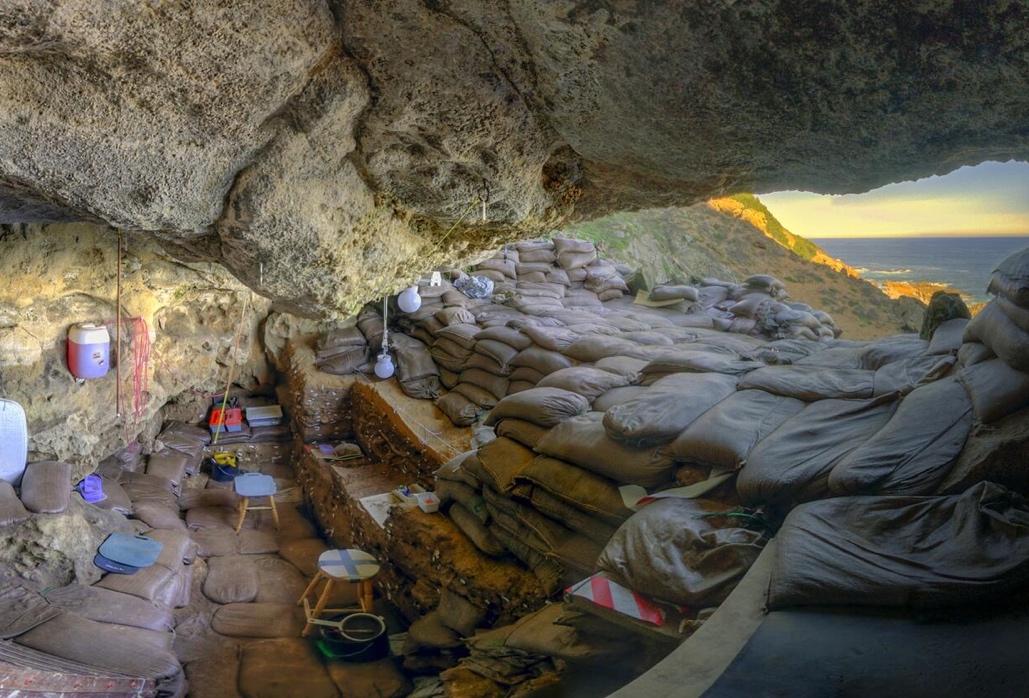 Centre for Intervention Science in Maternal and Child Health (til aug. 25)
Centre for Early Sapience Behaviour
PUBLISERING
3 350
29 %
publiseringar
i prestisjefylte tidsskrift og forlag
43 %
62 %
hyppigare sitert enn gjennomsnittet på verdsbasis
publisert i samarbeid med internasjonale kollegaer
DOKTORGRADSKANDIDATAR
1 525
41 %
229
doktorgradskandidatar
internasjonale
disputasar
7
7
PhD-program
Nasjonale forskarskular
[Speaker Notes: UiB er partner i 45 forskerskoler
UiB koordinerer 7 nasjonale forskerskoler med finansiering fra Norges Forskningsråd]
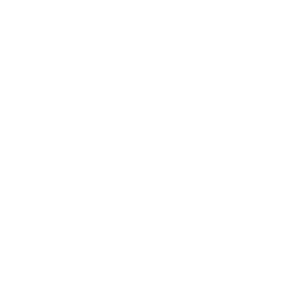 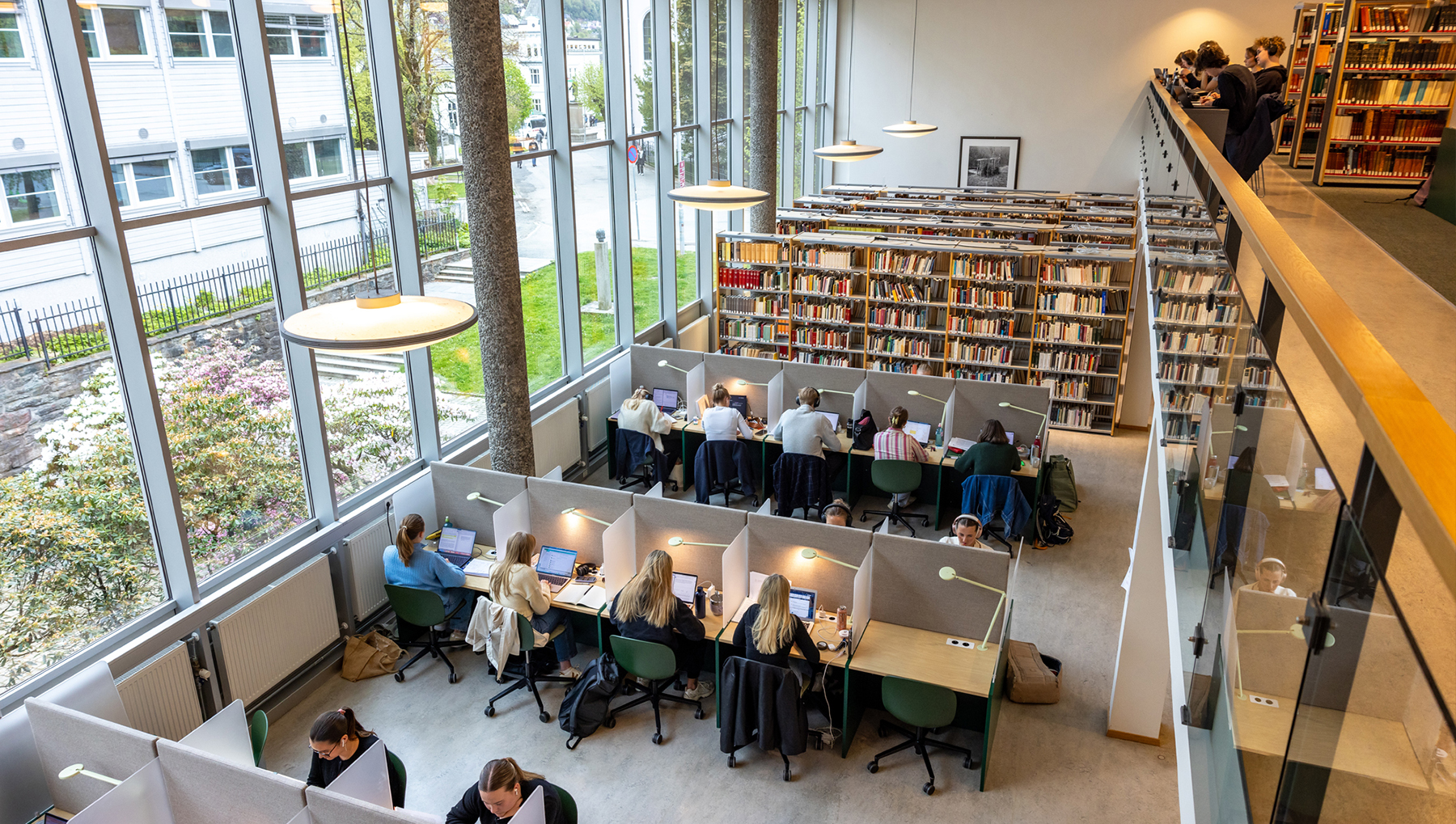 Utdanning av høg kvalitet
UTDANNING AV HØG KVALITET
Utdanninga ved UiB er forskingsbasert og tett kopla til kunnskapsutviklinga
Utdanninga vår legg vekt på varig og solid kunnskap, ferdigheiter i vitskapleg eller kunstnarleg metode, og personleg utvikling
Våre studieprogram fremmar sjølvstende, samarbeid, kritisk tenking og kreativitet
Våre studentar kjem frå heile verda og deltek i eit inkluderande og mangfaldig universitetssamfunn
Med vår unike plassering i Bergen set vi det fysiske læringsmiljøet og studentfelleskapet i sentrum
Vi er eit føregangsuniversitet når det gjeld studentdemokrati
UiB skal utdanne kandidatar som kan forme morgondagens samfunn, arbeids- og næringsliv med perspektiv frå ulike fagområde. Vi skal gi studentar eit fagleg fundament som varer heile livet og som bidrar til å skape kompetente og reflekterte samfunnsborgarar.
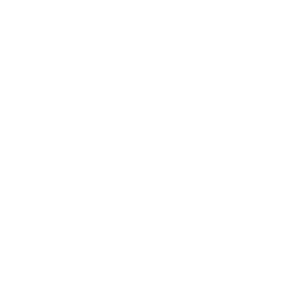 STUDENTAR
Fakultet for naturvitskap og teknologi
3 830
Det samfunnsvitskaplege fakultet
4 836
Det medisinske fakultet
2 313
Fakultet for kunst, musikk og design
674
Det juridiske fakultet
2 395
Tal på studentar
20 451
Det psykologiske fakultet
2 550
Det humanistiske fakultet
3 747
UTDANNING
61
97
Bachelorprogram
Masterprogram og profesjonsstudium
Studentar
10 969
3 541
5 940
Bachelorgrad
Mastergrad
Integrert mastergrad og profesjonsstudium
AVLAGDE GRADER
1 965
1 654
Høgare grad
Lågare grad
INNOVASJON I UTDANNING
Dig UiB
UiB Treet, ein digital rettleiar for nye studentar
Mentorprogram
UiB Atlas – Enklere mobilitet
DIGI-emne – Mikroemne
Mangfaldige UiB – Ingen utanfor
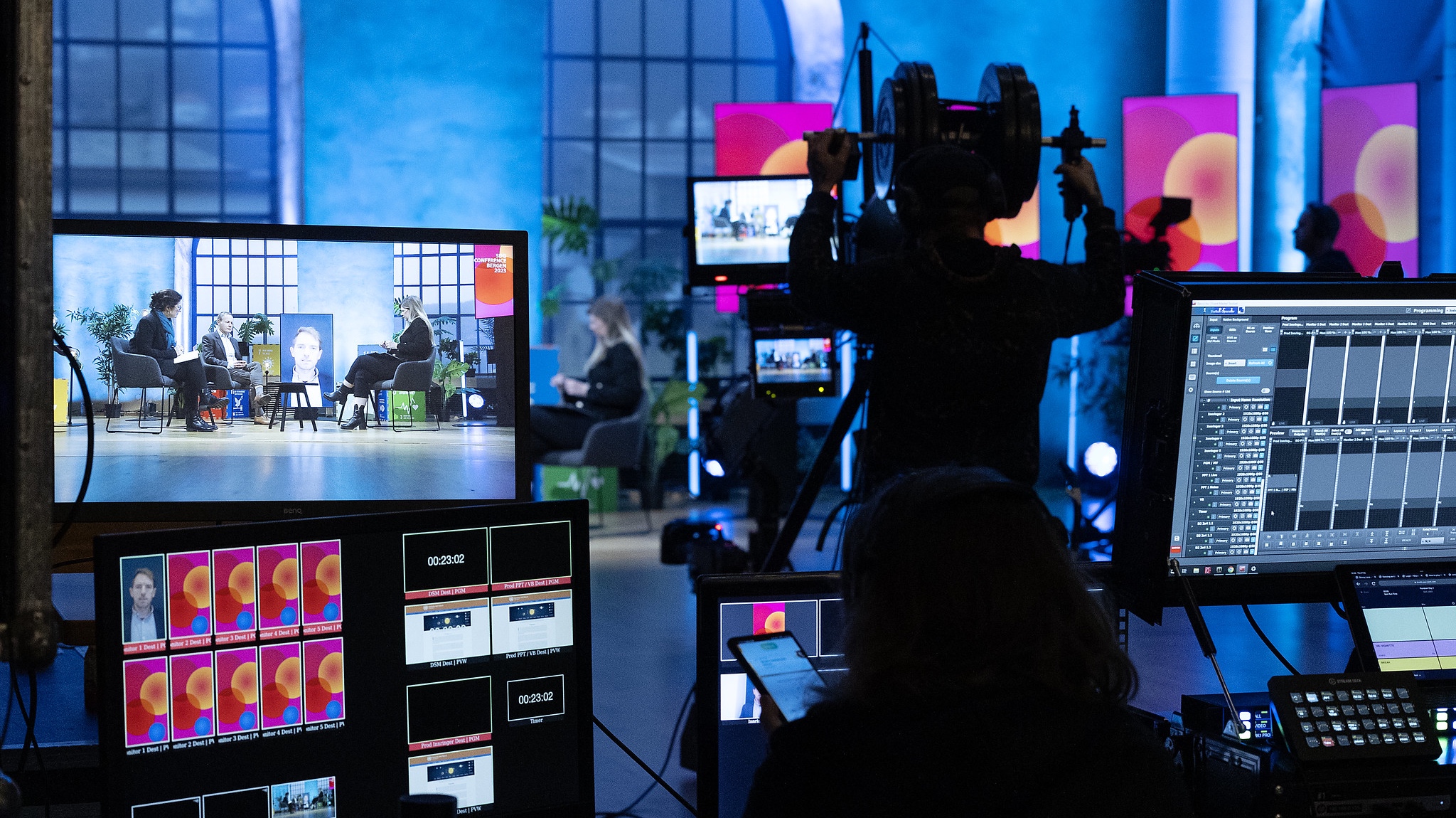 Kunnskapsformidling, samfunnsdialog og innovasjon
UiB skal vere ei open kunnskapskjelde og ein framifrå arena for forskingsbasert kunnskapsoverføring og samfunnsdialog.
FORMIDLING, DIALOG OG INNOVASJON
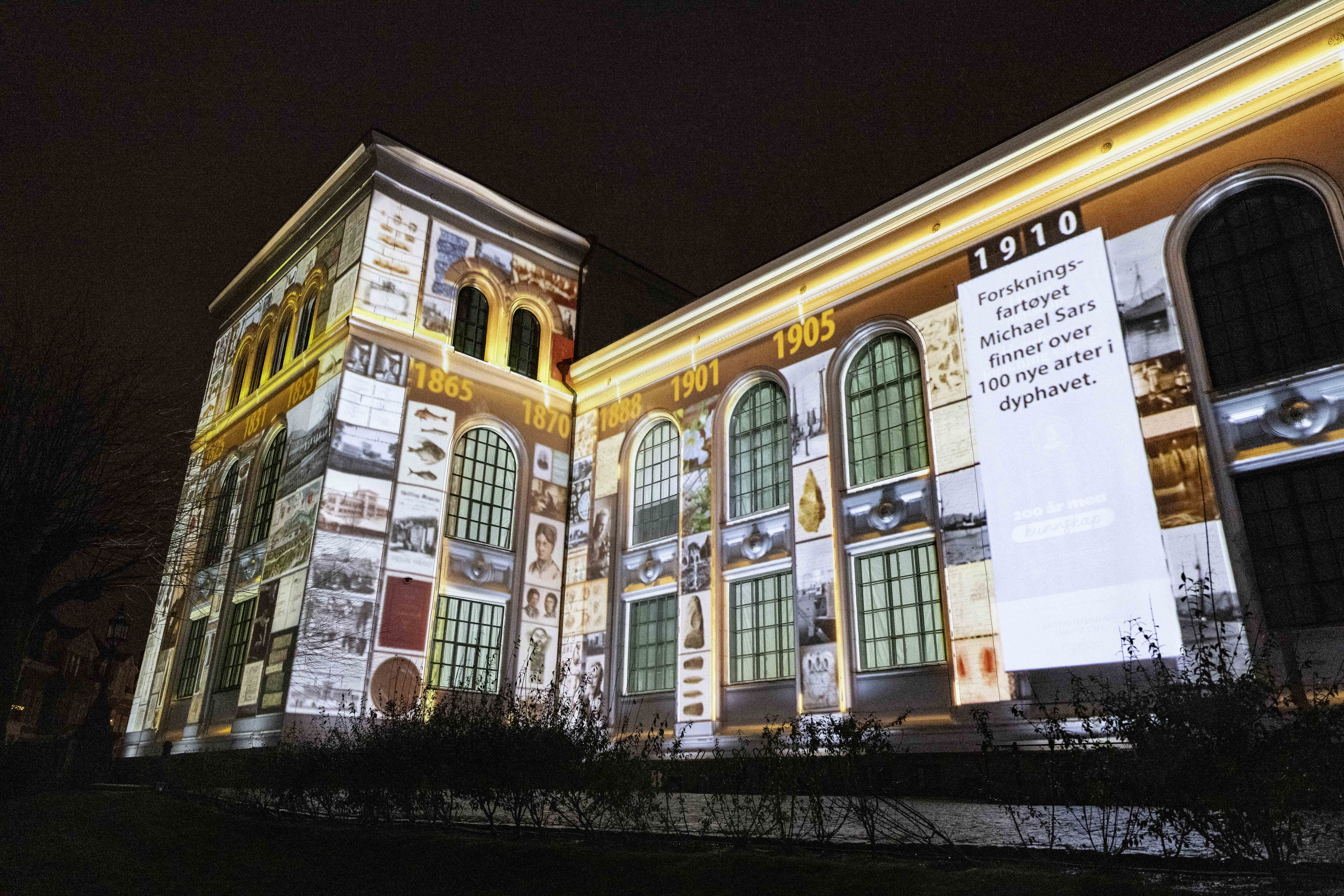 Kunnskapsbyen Bergen
Kunnskapsklynger
Universitetsmuseet
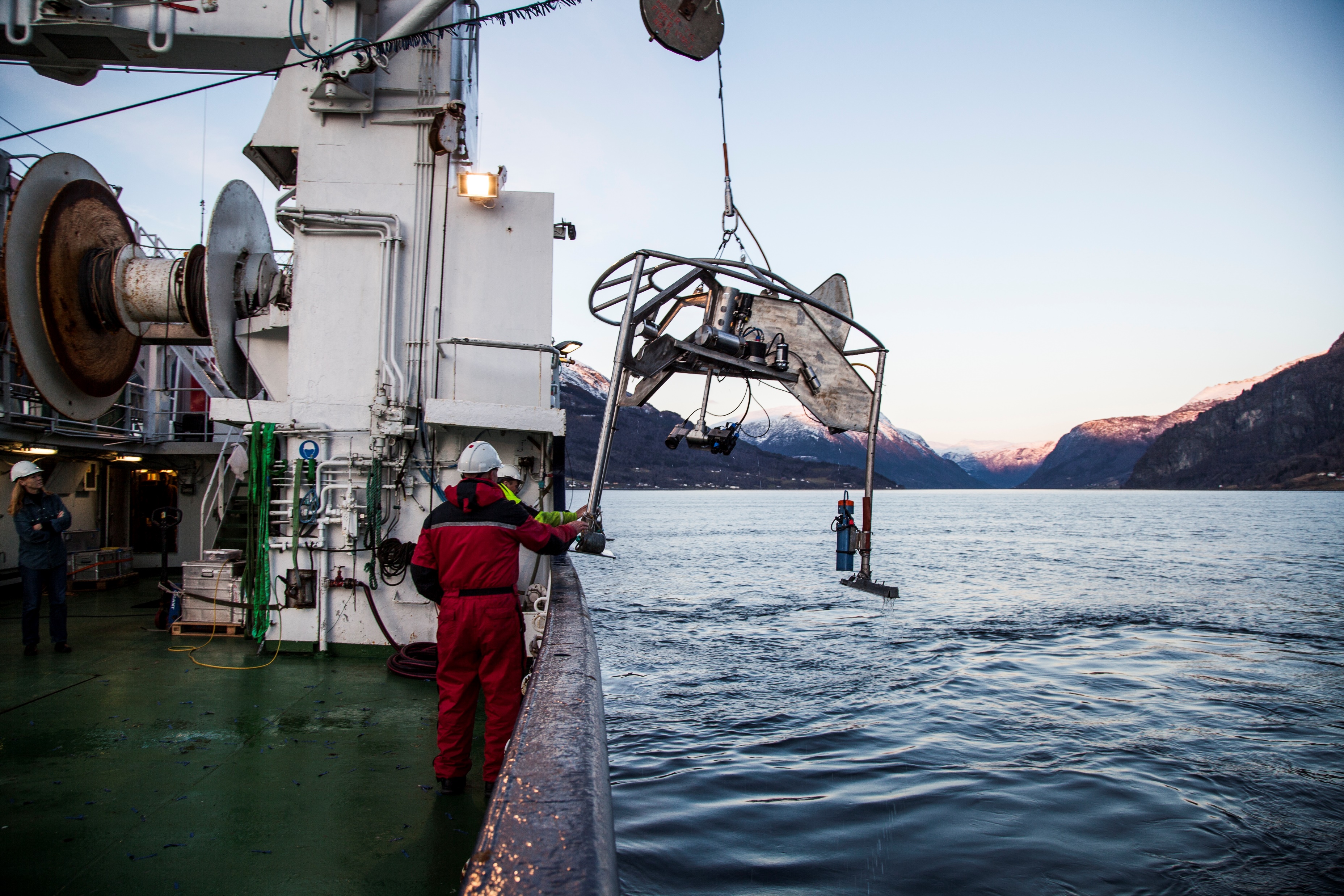 Universitetsbiblioteket
Media Futures - Centre for Research-Based Innovation (SFI)
Smart Ocean – Centre for Research-Based Innovation (SFI)
FORMIDLING, DIALOG OG INNOVASJON
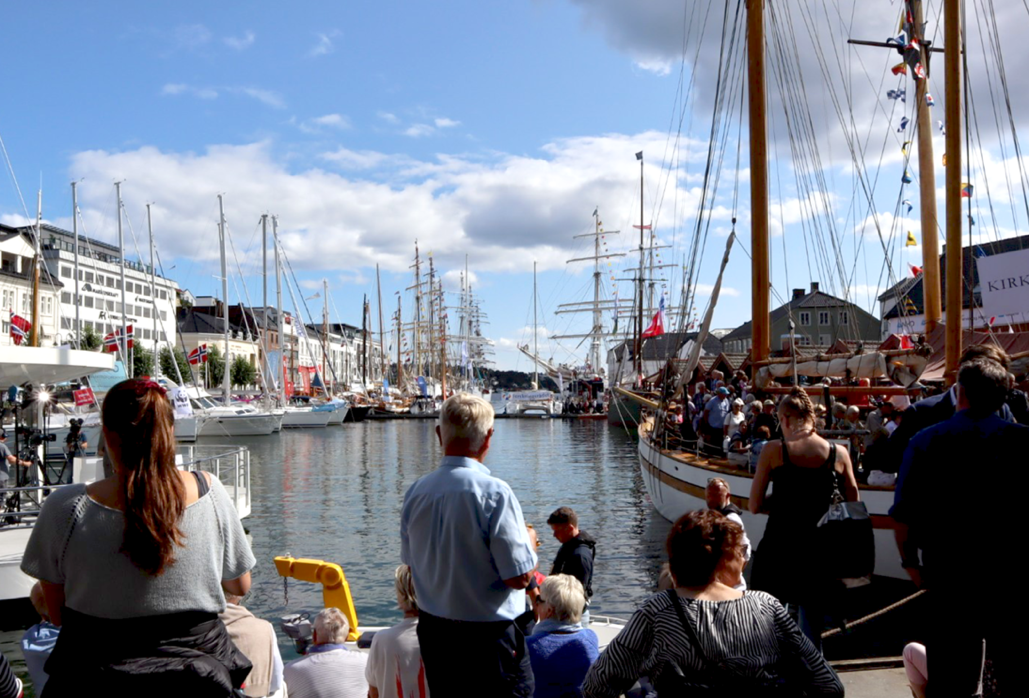 One Ocean Week
Christiekonferansen
Arendalsveka
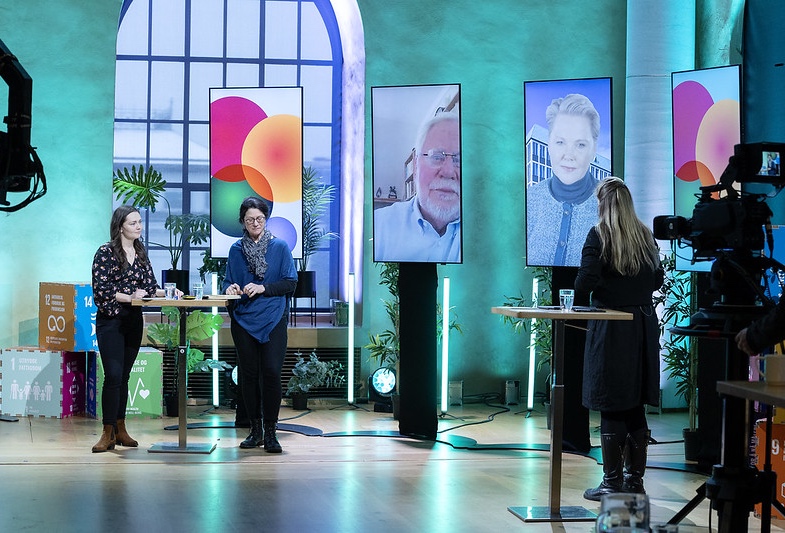 Aarebrotforelesinga
UiB Popviten
UiB: Ein arena for debatt
UNIVERSITETSBIBLIOTEKET
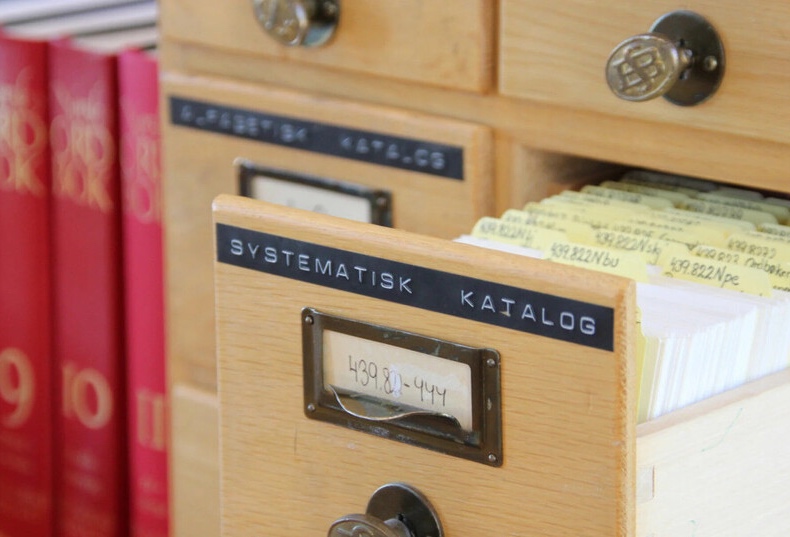 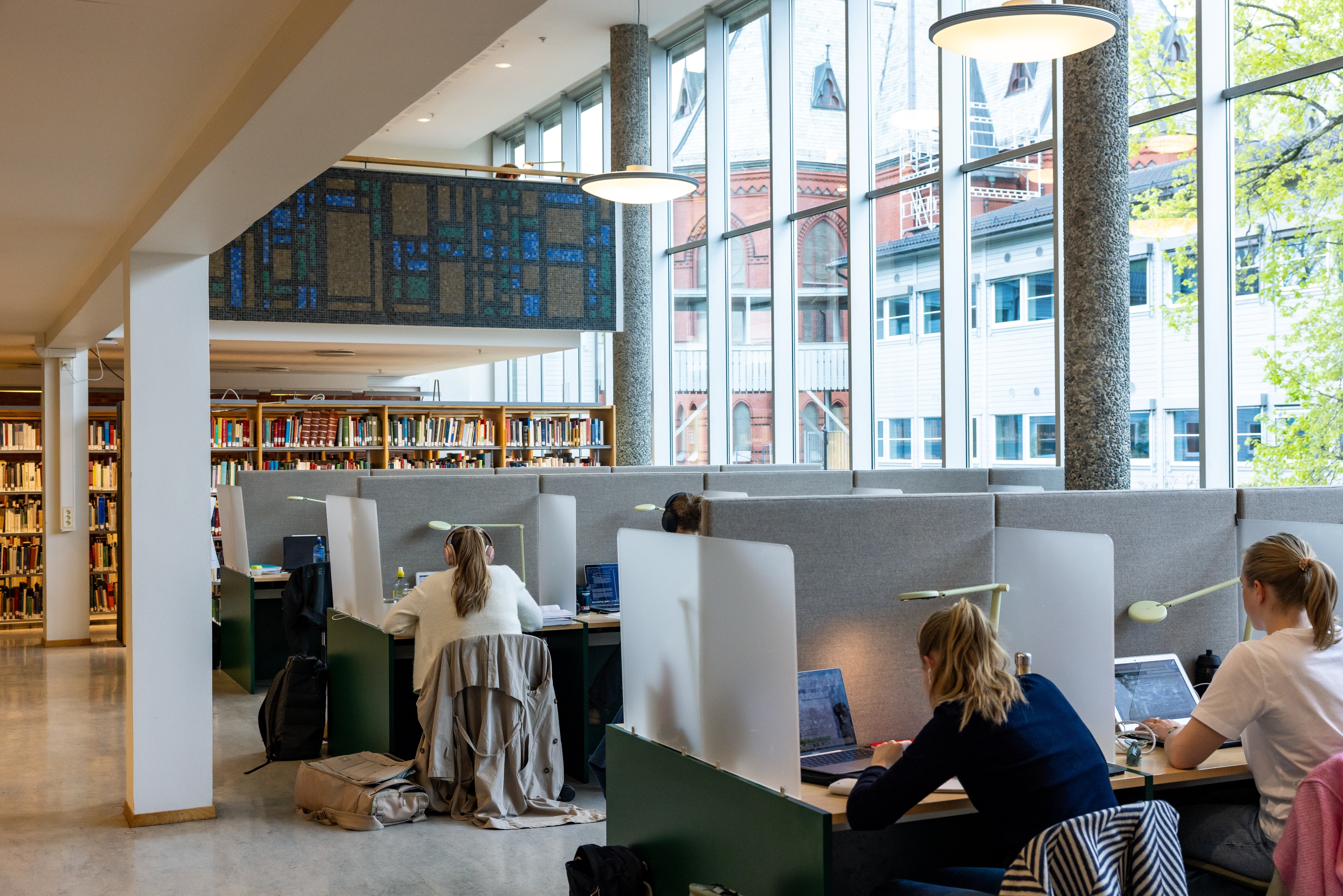 Arena for arrangement og utstillingar
Moderne arbeidsstasjonar
Språksamlingar og ordbøker
1 600 000 bøker, 1 250 000 bilete,3 700 manuskript og diplom
Skeivt arkiv
Spesialsamlingane
UNIVERSITETSMUSEET I BERGEN
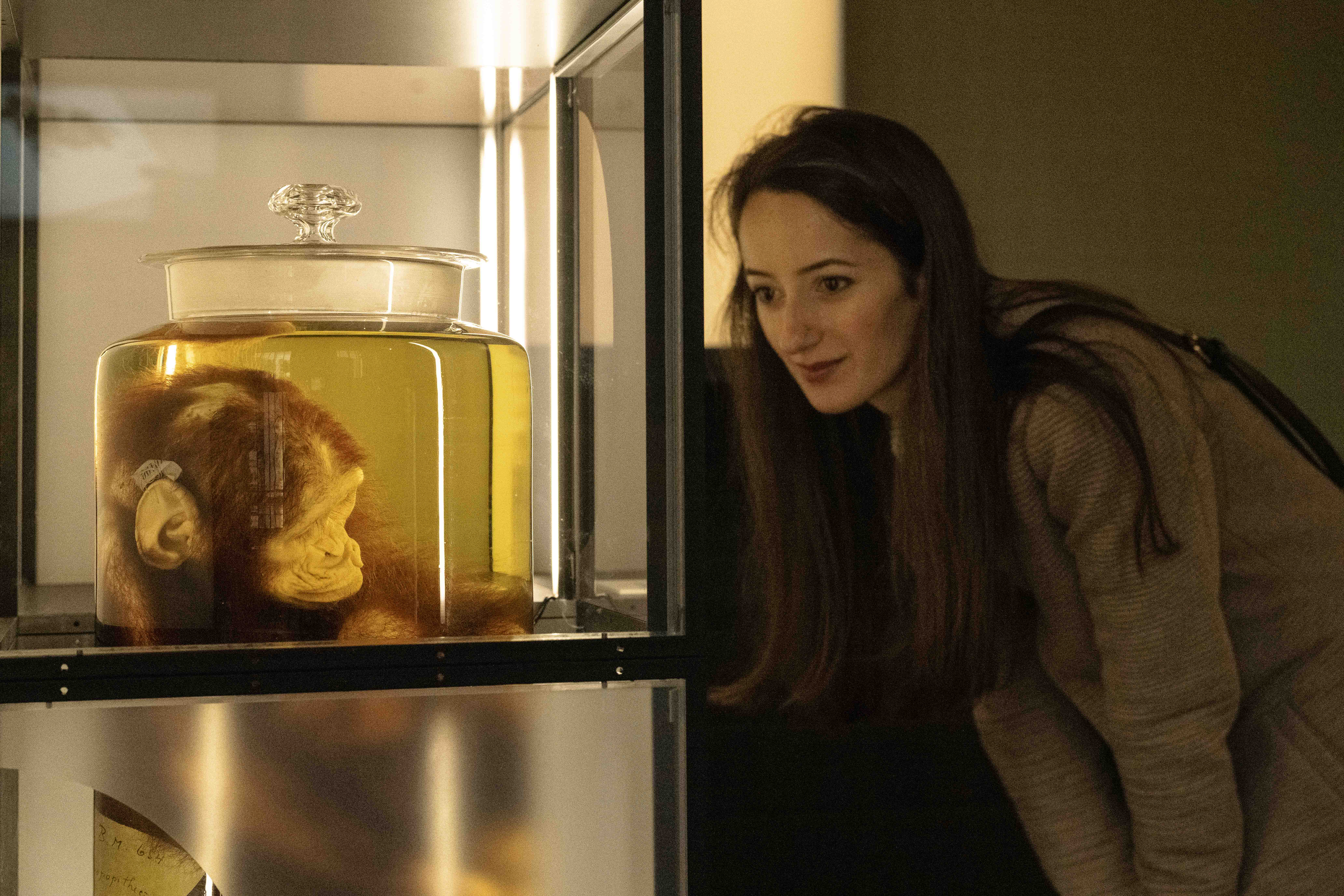 72 000 besøkande per år
Etablert i 1825 – 200-årsjubileum i 2025: Norges eldste museumsbygning
Ei av Norges største museumssamlingar: Fire millionar gjenstandar innan natur- og kulturhistorie
Permanente og midlertidige utstillingar
Muséhagen, Arboretet og Bergen botaniske hage
Årets museum i 2021 og internasjonal publikumspris i 2022
Universitets-samfunnet og organisasjonen
UNIVERSITETSSAMFUNNET OG ORGANISASJONEN
UiB er eit internasjonalt akademisk fellesskap
Vi vernar om akademisk fridom og ein tolerant ytringskultur
Vi legg vekt på eit inkluderande og inspirerande arbeids- og læringsmiljø 
Vi er kjenneteikna av sterke akademiske fellesskap, kollegialt samarbeid og felles ambisjonar om høg kvalitet 
UiB legg vekt på at tilsette har gode moglegheiter til fagleg utvikling for å kunne møte endringar i arbeidsmetodar, teknologi og samfunn
UiB skal være ein attraktiv arbeids- og studiestadsom rekrutterer og utviklar sterk kompetanse og fremmer ein samarbeidskultur om felles høge ambisjonar.
UiB-TILSETTE
4 200
1 700
årsverk
teknisk- og administrativt tilsette
2 500
vitskapleg tilsette
FELLESADMINISTRASJON OG TENESTEUTVIKLING
Nygårdsgaten 5: eit ambisiøst prosjekt som samlokaliserer fellesadministrative tenester ved UiB
Opna i 2023
Rommar 450 arbeidsstasjonar
Moderne nyrenovert kontorbygg
UiB er det første universitetet i Norden med ein samlokalisert fellesadministrasjon
PROGRAM FOR KOMPETANSEUTVIKLING
UiB Opp: Kompetanseutviklingsprogram for ekstern finansiering og forskingsstøtte 
Momentum: Karriereutviklingsprogram for yngre forskarar  
UiB Ferd: Karrieresenter for yngre forskarar
KLIMATILTAK OG BEREKRAFT
Berekraft i forsking og utdanning 
Berekraft er integrert i alle aktivitetar 
Sertifisert Miljøfyrtårn
Nordic Sustainable Campus Network (NSCN) 
Styringsgruppe for klimaarbeid ved UiB
KLIMATILTAK OG BEREKRAFT
Utslepp frå energibruk skal reduserast med 30 % innan 2025, samanlikna med 2018
Utslepp frå reiser skal halverast
UiB arbeider systematisk for å redusere utslepp frå kjøp av varer og tenester
Eit klimafond på 2 millionar kroner årleg støttar tiltak som reduserer klimaavtrykket til UiB
11 000 solcellepanel på taka til UiB produserer nær 3 GW grøn elektrisitet årleg
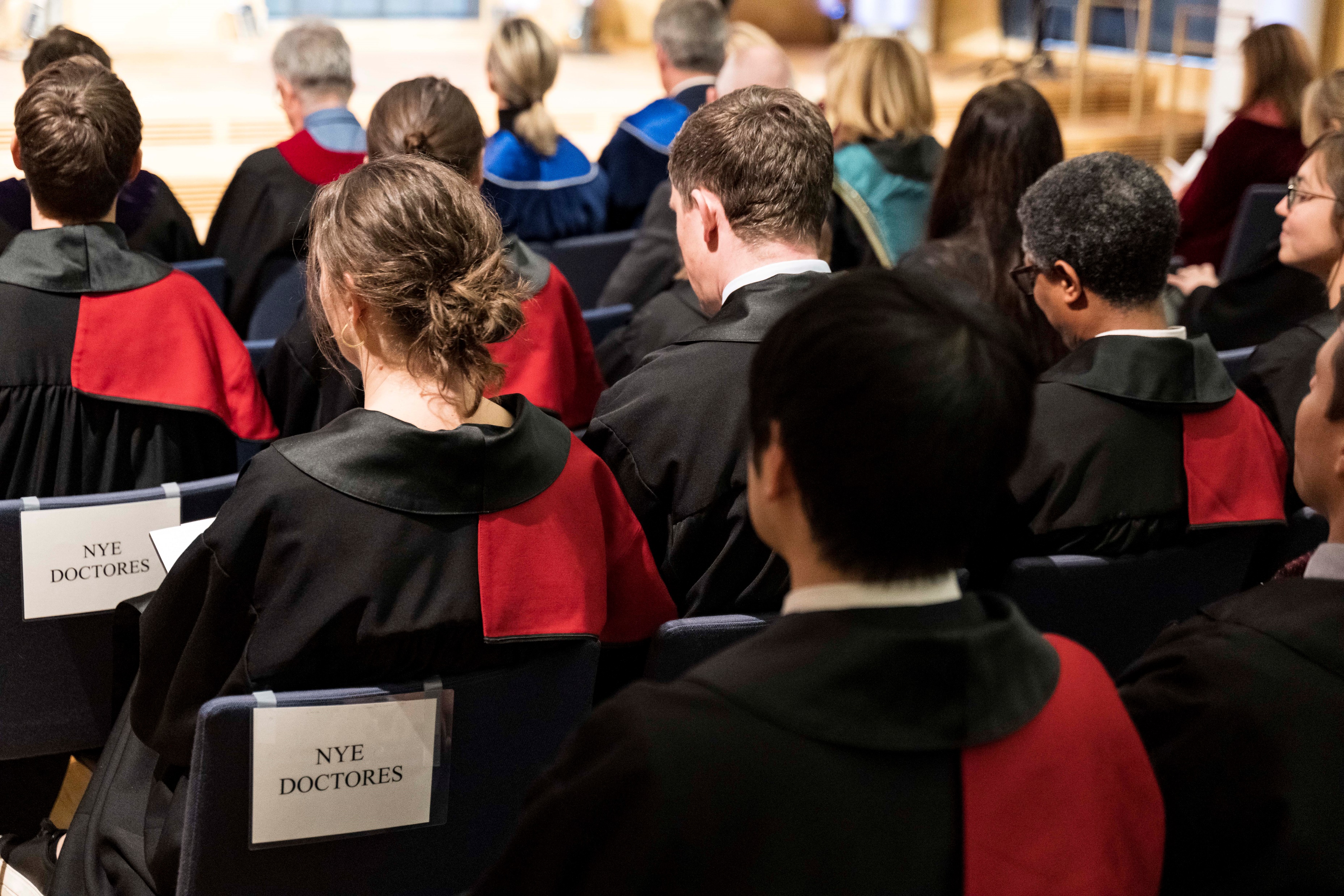 Eit internasjonalt universitet
INTERNASJONALISERING
111
1 440
nasjonalitetar representerte
utvekslingsstudentar
35 %
41 %
internasjonalt rekrutterte
av doktorgradskandidatane er utanlandske statsborgarar
UTVEKSLINGSAVTALAR
1 100 utvekslingsavtalar med 450 velrennomerte universitet
Bilaterale avtalar
Erasmusavtalar
Avtalar gjennom andre nettverk
NETTVERK
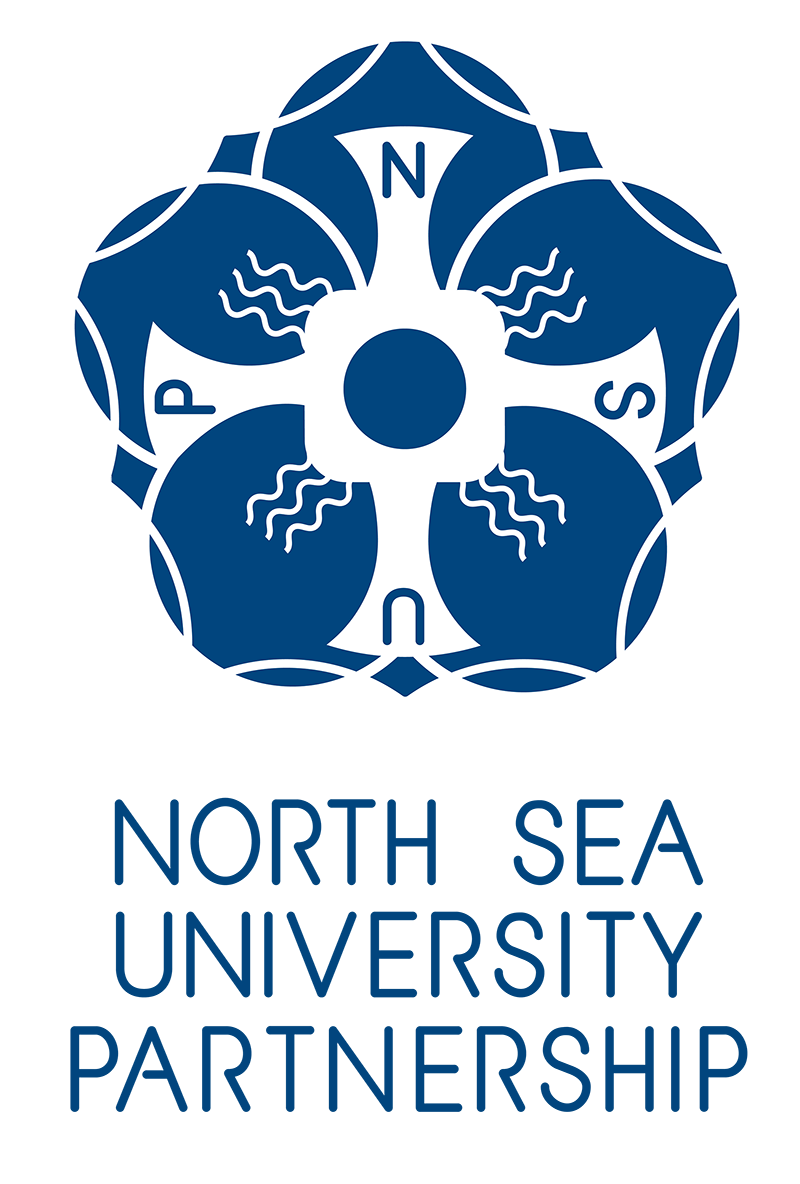 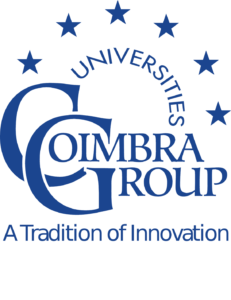 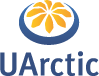 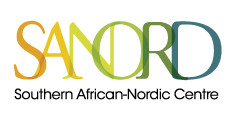 PARTNERE
UNIVERSITETSALLIANSEN CHARM-EU
University of Barcelona (Spain)
Trinity College Dublin (Ireland)
Universityof Bergen
Ein allianse innan European Universities Initiative
Etablert i 2019
Würzburg University (Germany)
Utrecht University (Netherlands)
Åbo Akademi (Finland)
Eötvös Loránd University (Hungary)
Hochschule Ruhr West (Germany)
University of Montpellier (France)
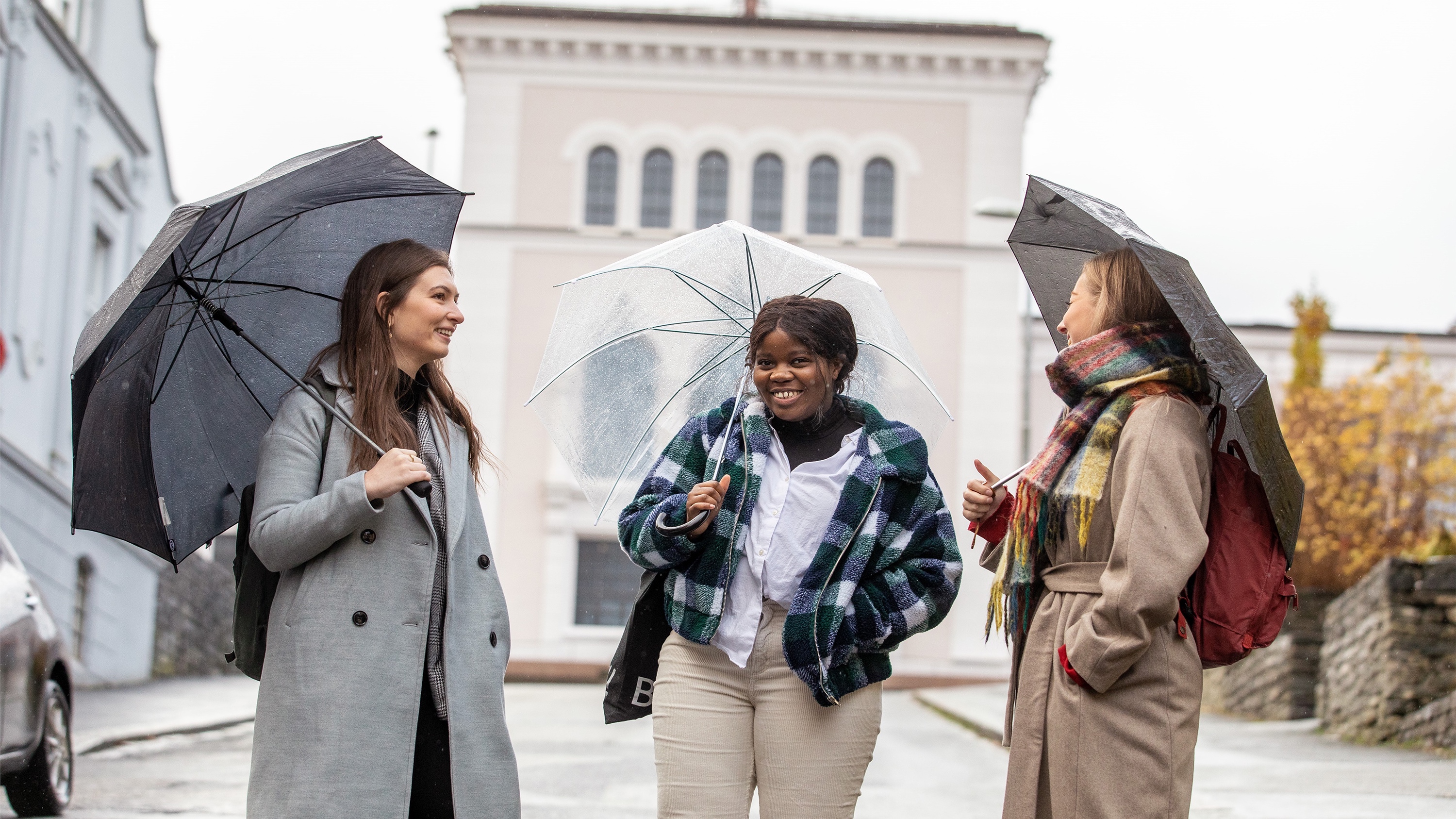 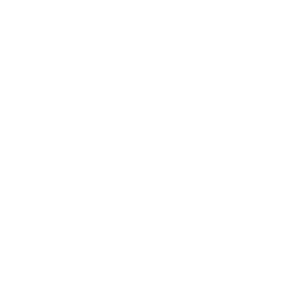 Kunnskap som formar samfunnet
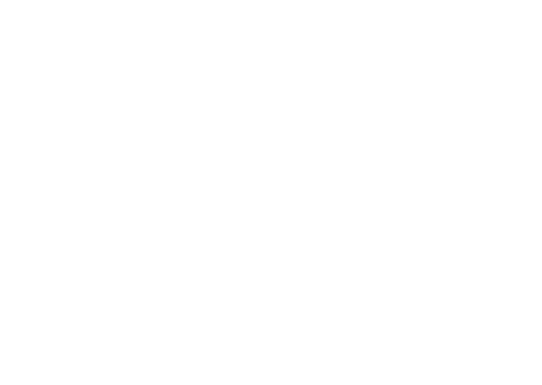